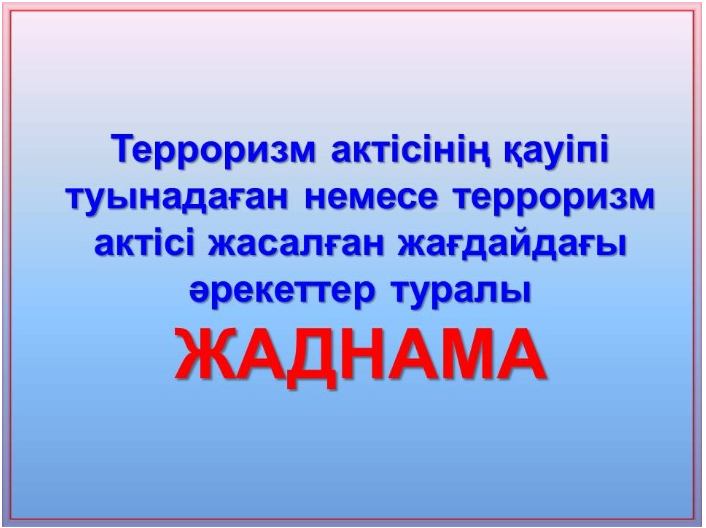 Өрт қауіпсіздігі нұсқамалары
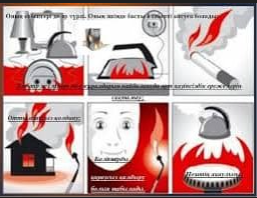 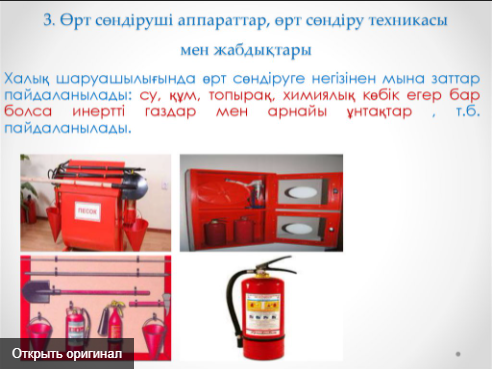 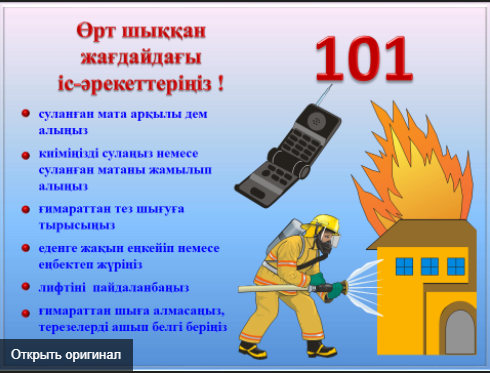 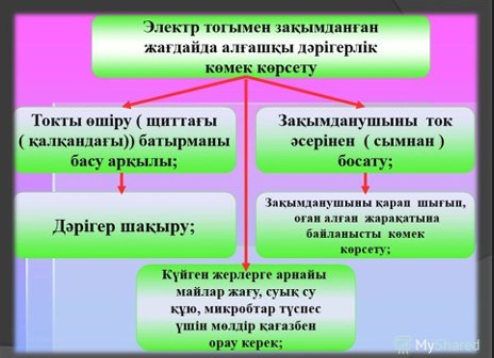 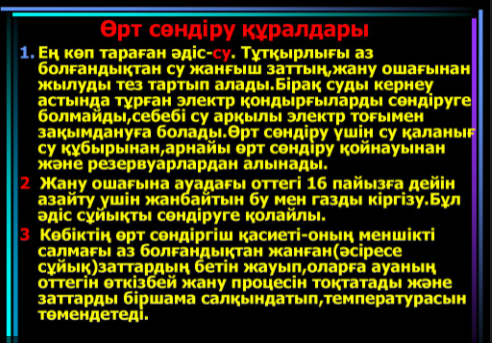